INTRO TO BRAIN IMAGING
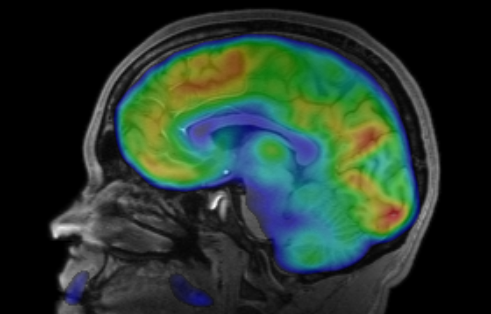 February 5, 2020
Tom Morin
Agenda
How does MRI work?
Structural vs. Functional MRI
What is BOLD signal?
Three Ways to Look at fMRI Data
Activity Maps
Neural Decoding
Functional Connectivity Networks
The future…
Temporal & Spatial Resolution
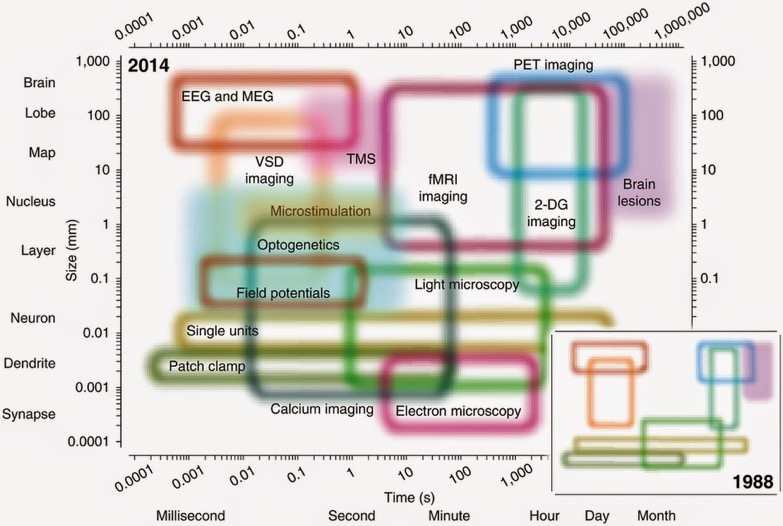 Sejnowski, et al. 2014
What am I Looking at?
Coronal
Sagittal
Axial
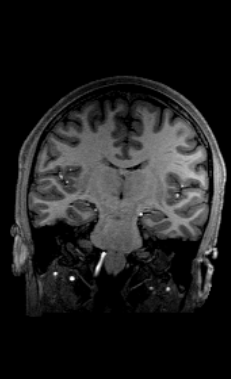 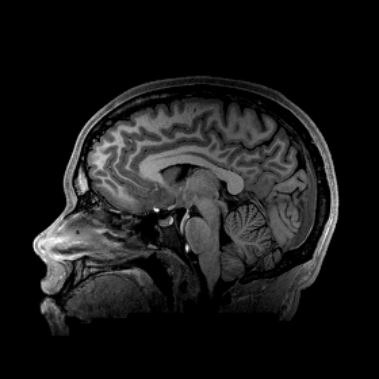 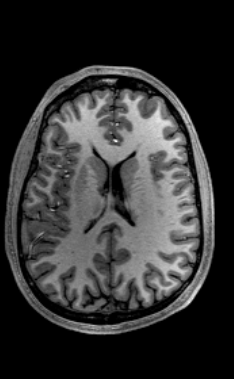 Quick Brain Anatomy Review
White Matter
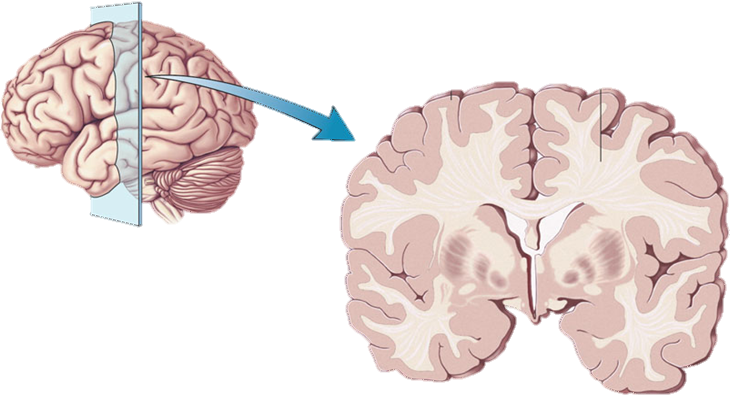 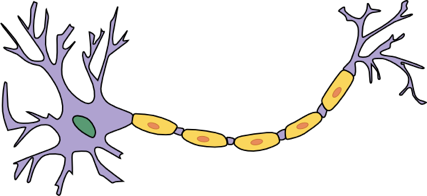 Axon
Gray Matter
Cell Body
MR Safety
O2 Tank vs. Watermelon: https://www.youtube.com/watch?v=plvIEf7JsKo
What Does MRI Sound Like?
MRI Sounds: https://www.youtube.com/watch?v=xS_V_OgeX-U
How Does MRI Work?
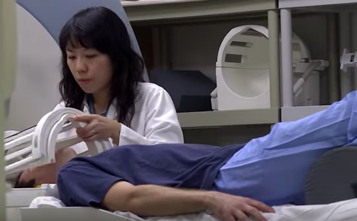 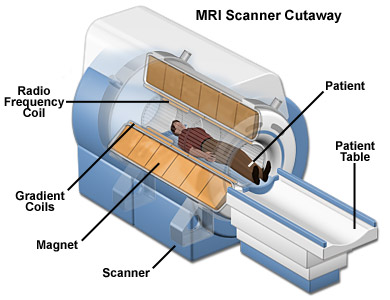 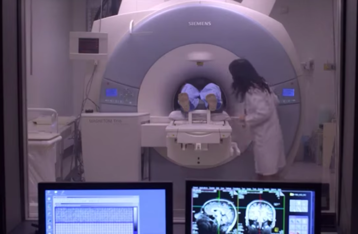 [Speaker Notes: https://www.youtube.com/watch?v=2COPkX5FUAI (2 min.)]
Magnetic Resonance Imaging
Place subject in a strong magnetic field
Protons align to the direction of the field
Apply Magnetic Field
[Speaker Notes: 1T is 50 million times more powerful than the Earth’s magnetic field
Clinical scanners are typically 1.5T.
Research scanners (for live humans) can go up to 7T.
These things cost about $1 million per Tesla]
Magnetic Resonance Imaging
2. Apply a radiofrequency pulse, temporarily sending some protons into an excited state
Apply RF Pulse
[Speaker Notes: Swing-set analogy
“RESONANT” frequency of radiowaves targets specific]
Magnetic Resonance Imaging
3. End the pulse, allowing protons to relax back
As they relax, the protons release energy in the form of radiowaves, that is detected by RF coils
End RF Pulse
Apply RF Pulse
[Speaker Notes: Swing-set analogy
“RESONANT” frequency of radiowaves targets specific]
MR Signal Differs for Each Tissue
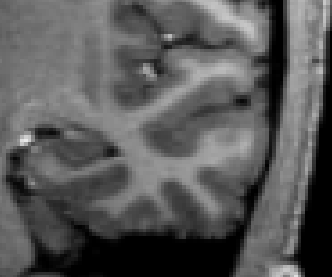 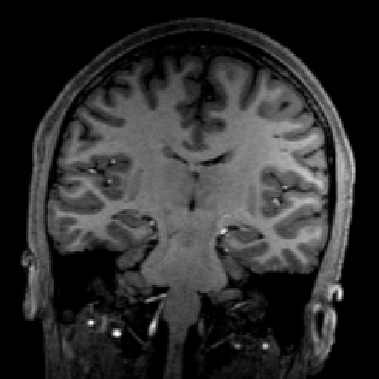 White Matter
Gray Matter
MR Signal Differs for Each Tissue
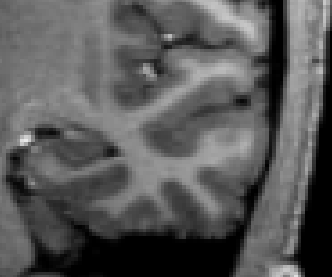 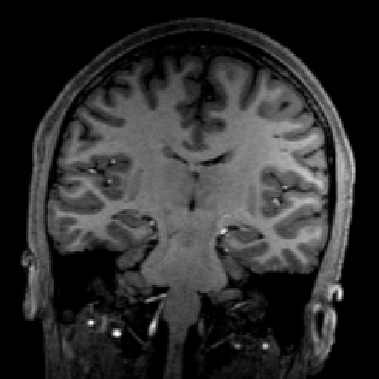 White Matter
Gray Matter
Agenda
How does MRI work?
Structural vs. Functional MRI
What is BOLD signal?
Three Ways to Look at fMRI Data
Activity Maps
Neural Decoding
Functional Connectivity Networks
The future…
Structural MRI
5-10 minutes to acquire
~1mm resolution
3-Dimensional
Acquired in slices
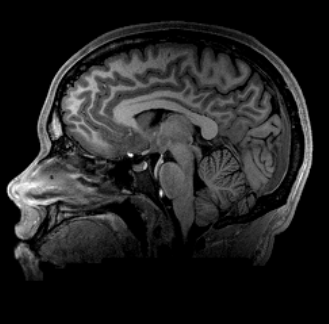 We Acquire One Slice at a Time
Online Example of Brain Slices:
http://www.tmmorin.com/brain_images/T1_june2016.html
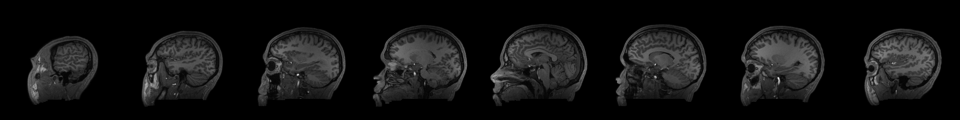 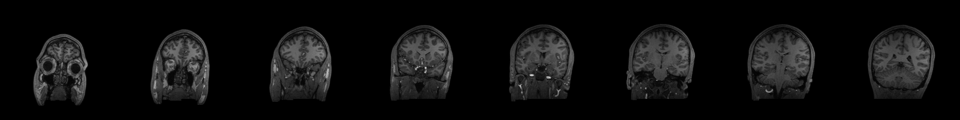 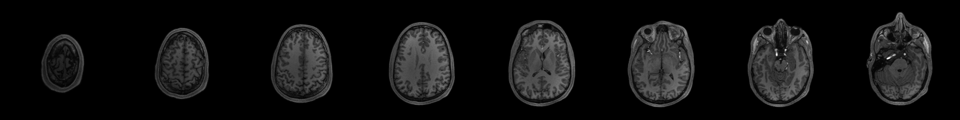 Functional MRI (fMRI)
Sped Up 20x
4D “Video” of BOLD signal
An entire brain scan is acquired every 2-3 seconds (sometimes faster)
Temporal Resolution: 
500 – 3000ms
Spatial resolution: 
~2-3mm3
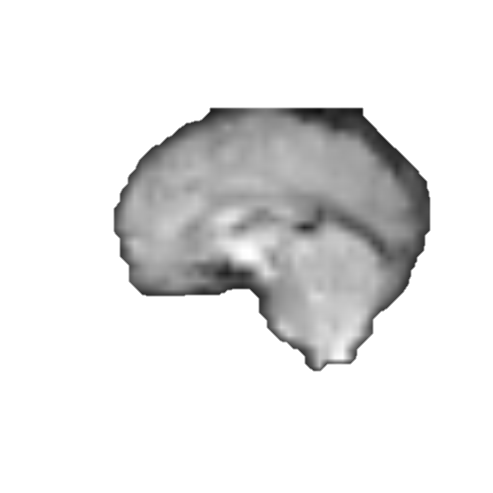 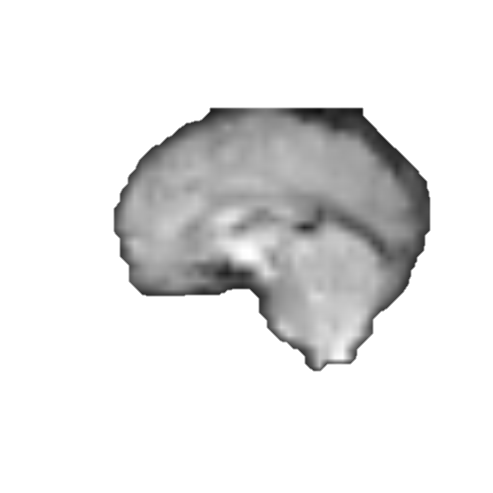 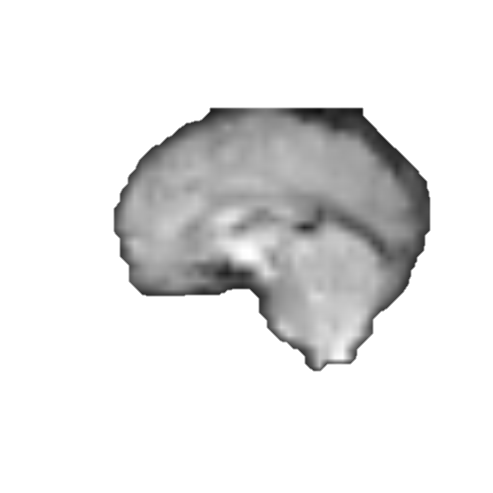 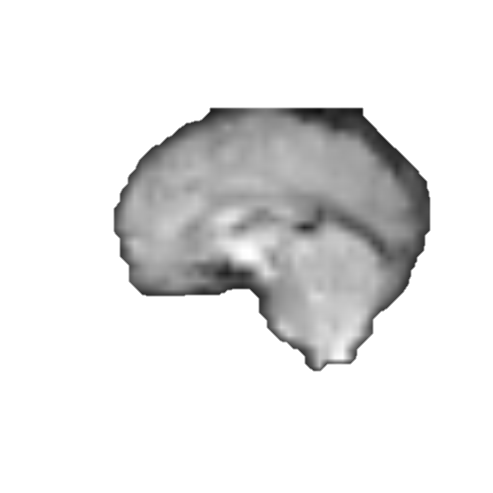 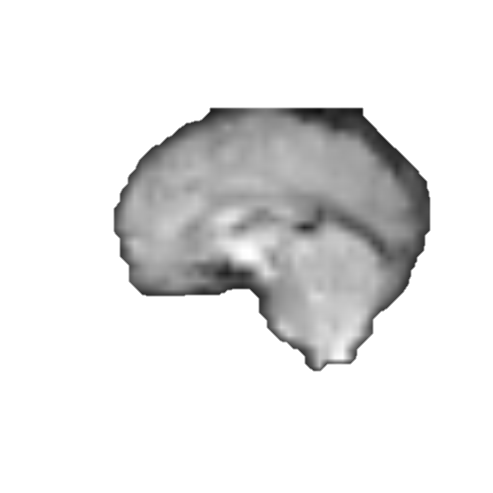 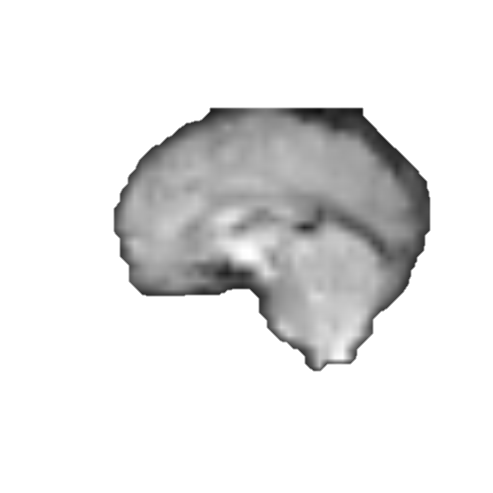 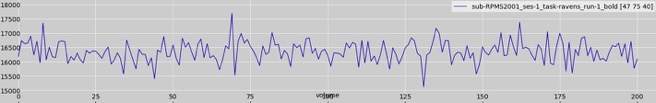 Signal
time
Time
Blood Oxygen Level Dependent (BOLD) Signal
Active neurons require oxygen as fuel.
Brain regions with more oxyhemoglobin have increased BOLD signal and appear brighter.
Oxyhemoglobin is diamagnetic (not affected by the magnetic field), deoxyhemoglobin is paramagnetic
Stimulus
Neural Response
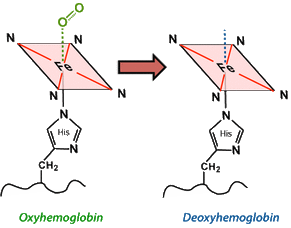 CBF
CBV
CMRO2
BOLD Signal
[Speaker Notes: Neurons do not store internal reserves of glucose and oxygen, which are essential to their proper function. 

Increases in neuronal activity, typically in response to a demand for information processing, require more glucose and oxygen to be rapidly delivered via the blood stream. 

Via this hemodynamic response, blood releases glucose and oxygen to active neurons at a faster rate relative to inactive neurons. 

This results in a surplus of oxyhemoglobin localized to the active area, giving rise to a measureable change in the local ration of oxy- to deoxyhemoglobin, thus providing a localizable marker of activity for MRI.]
Functional MRI (fMRI)
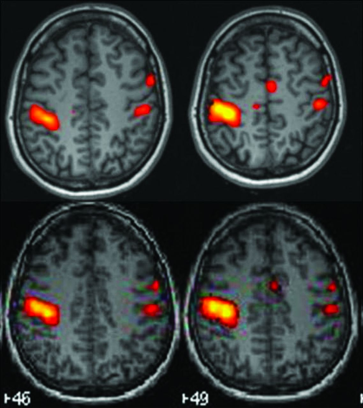 Aside: fMRI History
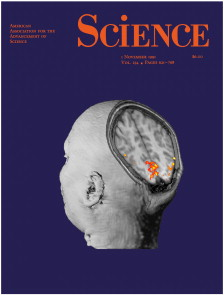 Much of the pioneering research for fMRI was conducted here in Boston at MGH

Published on the cover of Science in 1991
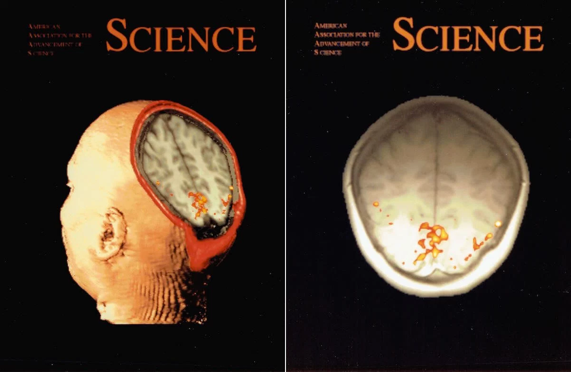 http://www.fmri25.org/behind-the-cover/
Agenda
How does MRI work?
Structural vs. Functional MRI
What is BOLD signal?
Three Ways to Look at fMRI Data
Activity Maps
Neural Decoding
Functional Connectivity Networks
The future…
Image Subtraction
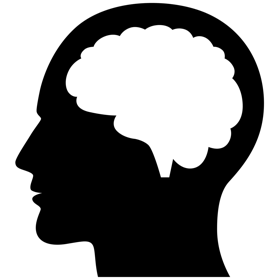 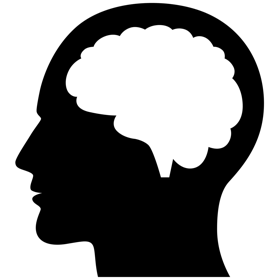 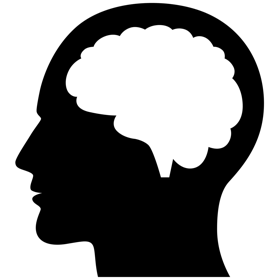 -
=
CONDITION A
CONDITION B
ACTIVATION MAP
A > B
General Linear Model
Time
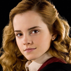 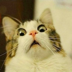 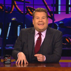 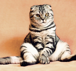 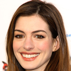 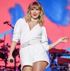 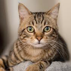 PERSON
CAT
Region 1
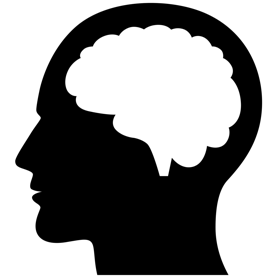 Region1 =
βP * PERSON
+ βC * CAT
βP = 1.0
βC = 0.0
βC
βP
-3
-2
-1
0
1
2
3
General Linear Model
Time
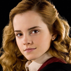 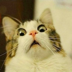 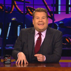 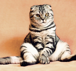 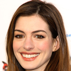 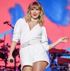 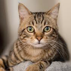 PERSON
CAT
Region 2
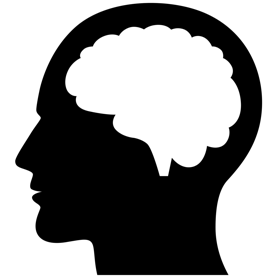 Region2 = βP * PERSON + βC * CAT
βP = 0.0
βC = 2.0
βC
βP
-3
-2
-1
0
1
2
3
General Linear Model
Time
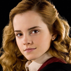 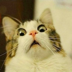 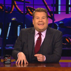 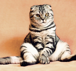 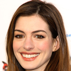 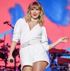 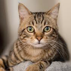 PERSON
CAT
Region 3
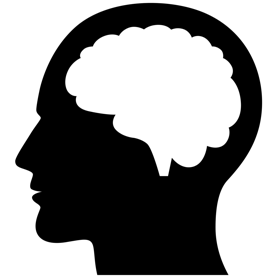 Region3 = βP * PERSON + βC * CAT
βP = 2.0
βC = 0.5
βC
βP
-3
-2
-1
0
1
2
3
Thresholding the Image
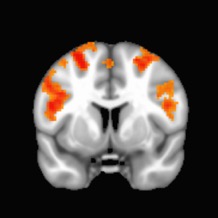 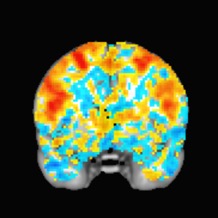 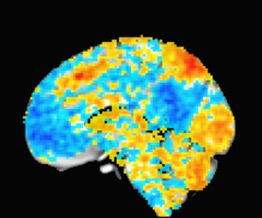 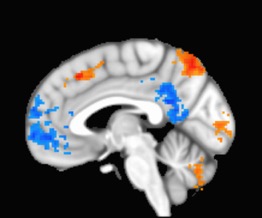 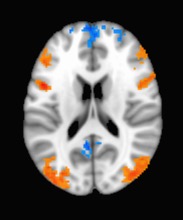 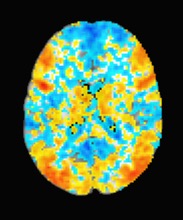 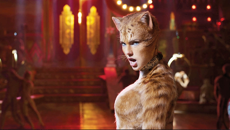 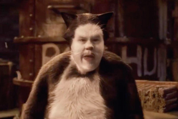 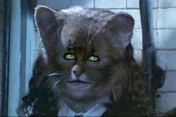 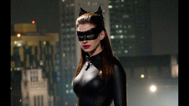 Limitations
fMRI is noisy! (you can have false positives)
Dead salmon shows “neural activity”
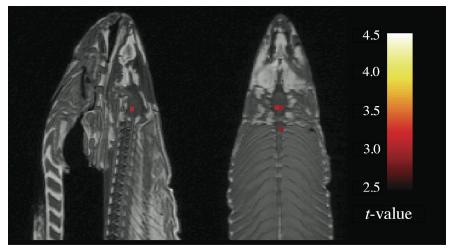 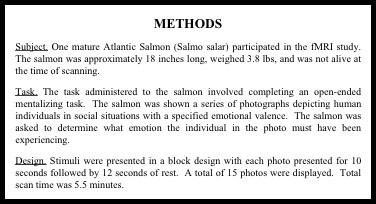 Bennett, et al. (2009)
Finding Functional Brain Regions
Nancy Kanwisher, pioneering researcher in fMRI
Showed we can localize brain regions that show increased activation associated with a cognitive task
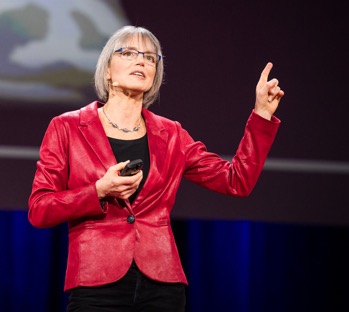 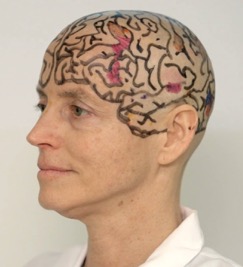 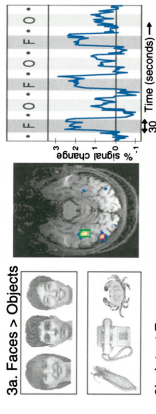 Finding Functional Brain Regions
Design a Task/Control Paradigm
Kanwisher, et al. (1997)
Is the FFA Face-Specific?
Car Experts & Bird Experts show increased FFA activation when viewing cars/birds compared to viewing objects
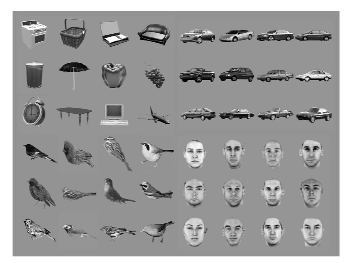 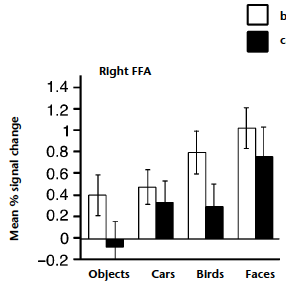 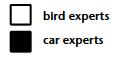 Gauthier, et al. (2000)
Functional vs. Anatomical Regions
Anatomical: Fusiform Gyrus
Functional: Fusiform Face Area
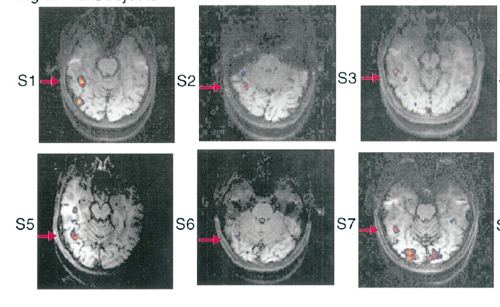 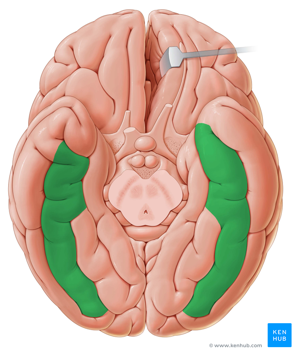 Kanwisher, et al. (1997)
kenhub.com
Limitations
This is “macro” imaging
Our best resolution is about 1mm3
About half a billion synapses per voxel
The temporal resolution fMRI is in seconds
EEG can measure brain activity in milliseconds
Neurons can fire hundreds of times per second
Participants are lying down in a dark, loud, crammed tunnel
Forum Responses
Response from Last Year: “While I've never had a MRI before I've heard that they're both incredibly loud and time consuming. … I'm wondering if [Kanwisher’s] studies take into account the distractions of the noise of the MRI and the overall feeling of being in an MRI machine. These could possibly be confounding variables that affect her study.”
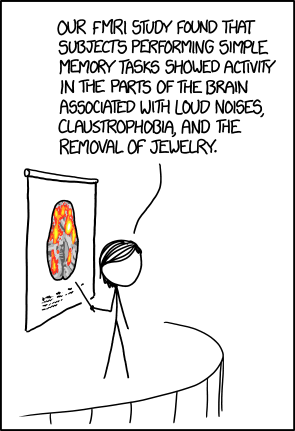 Agenda
How does MRI work?
Structural vs. Functional MRI
What is BOLD signal?
Three Ways to Look at fMRI Data
Activity Maps
Neural Decoding
Functional Connectivity Networks
The future…
Neural Decoding
Described in the homework reading

Also known as:
Multivoxel Pattern Analysis (MVPA)
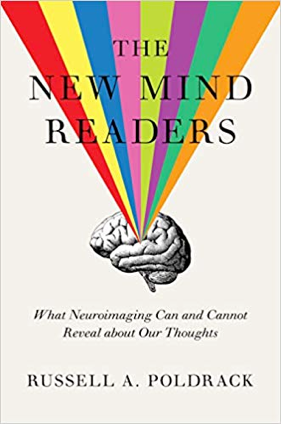 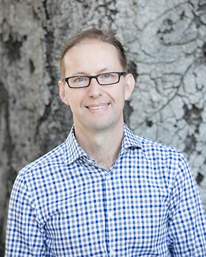 Neural Decoding Analogy: Audience Applause
Section 1
Section 2
Section 3
Candidate 1
Candidate 2
Candidate 3
Mystery Candidate???:
Applause
Applause
Applause
Applause
0
0
0
0
1
2
3
1
2
3
1
2
3
1
2
3
Section
Section
Section
Section
Neural Decoding Analogy
Audience Sections = Brain Regions
Candidates = Stimuli
Applause Levels  = Brain Activation (BOLD signal)
Graphs = Activity Patterns
Section 1
Section 2
Section 3
Training Set:
Test:
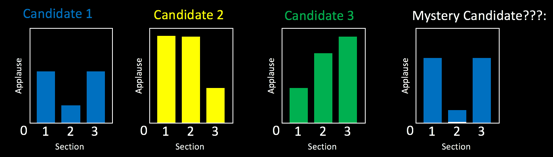 Neural Decoding
TRAINING SET:
TEST ITEM:
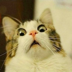 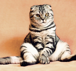 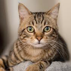 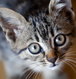 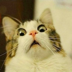 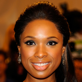 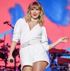 ?
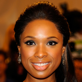 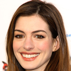 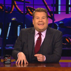 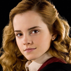 BOLD Signal
BOLD Signal
BOLD Signal
Brain Region
Brain Region
Brain Region
Sensitivity Analysis
Run the neural decoding analysis many times
Each time, “perturb” activity in a different brain region, and see how it affects the results (drown out applause in one audience section)
If this worsens the decoding, then this region is important for representing information about these stimuli
For example, removing section 1 in the plots below makes it difficult to differentiate Candidate 2 from Candidate 3.
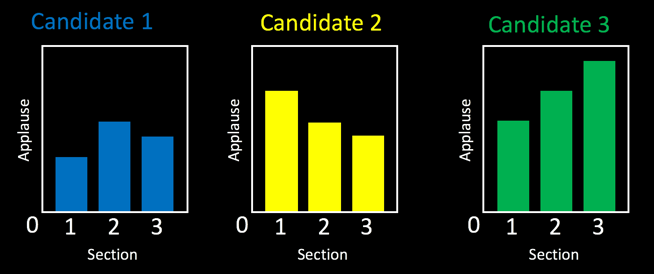 Neural Decoding Example
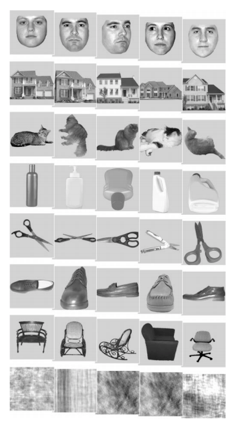 Hanson, et al. (2001) conducted a neural decoding analysis on faces, objects, houses, etc.
Found that FFA activity contains information about these different categories
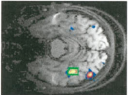 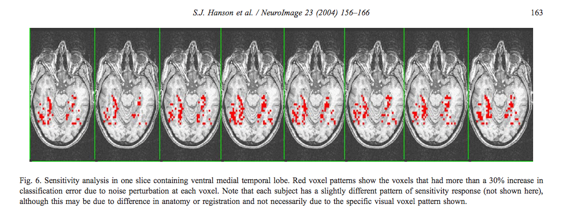 Kanwisher, et al. (1997)
Issues surrounding Neural Decoding & Machine Learning
Are certain applications ethical (or even possible)?
Lie Detection?
Detection of “true” pain?
Detection of consciousness in coma patients?
Training Data has a huge influence
Algorithms are best if trained on individual subjects
Like any machine-learning project, a diverse training dataset is necessary
Agenda
How does MRI work?
Structural vs. Functional MRI
What is BOLD signal?
Three Ways to Look at fMRI Data
Activity Maps
Neural Decoding
Functional Connectivity Networks
The future…
Aside: Cortical Surface
https://www.youtube.com/watch?v=aj-d8PZMXt8
Functional Connectivity
How do spontaneous fluctuations in BOLD signal correlate between brain regions?
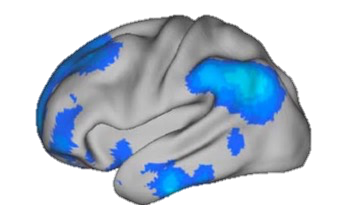 Functional Connectivity Networks
Yeo, et al. 2011
Functional Connectivity Networks
Yeo 7 Network Parcellation
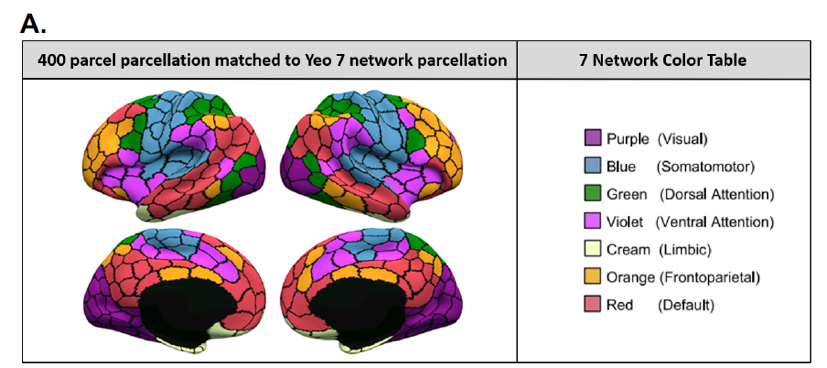 Schaefer, et al. 2018
Context Dependent Rule Learning Task
Research Question: How does the brain’s functional network structure support rule-learning?
Task: Learn which pairs of objects go together during fMRI scanning.
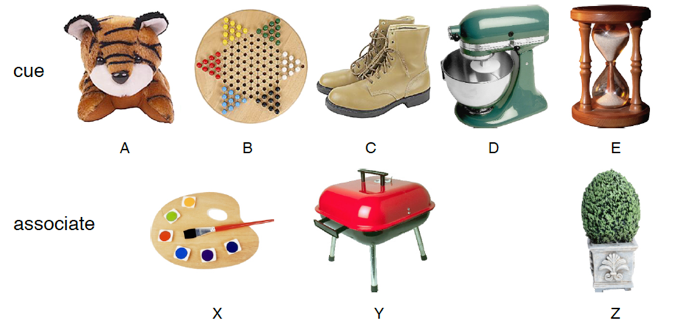 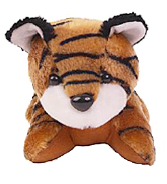 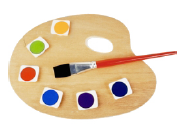 Correct
Incorrect
Pair?
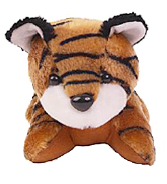 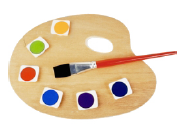 Learning Varies Across Subjects
Overall Accuracy
Accuracy for Each Scan Run
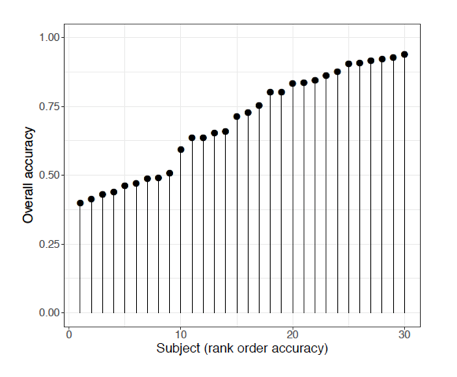 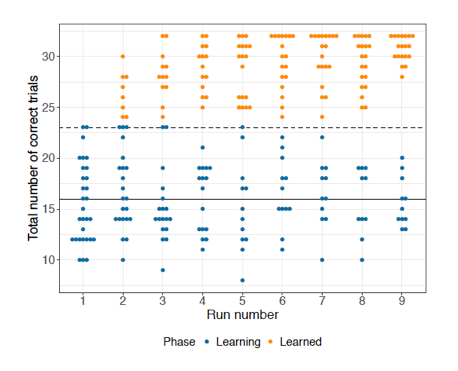 Brain Networks During Learning
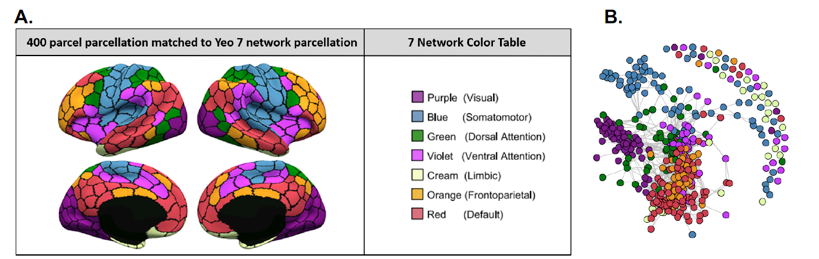 Nodes: 400 brain regions
Edges: Pearson Correlation, of BOLD signal between regions
Decoration: Color, based on Functional Connectivity Network Membership
Repeated for each of 9 scanning runs, and for each of 30 subjects
Empirical Questions
During the rule learning task, which brain regions play a “central role”?
Regions that are central to the network integrate information from many other regions.
It’s possible that central regions are important for coordinating a strategy.
Does this differ between successful and unsuccessful learners?
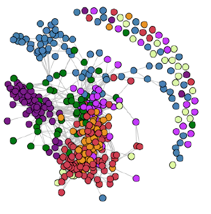 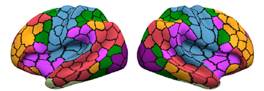 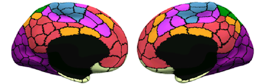 Betweenness Centrality
Centrality Points
|
|
|
Centrality of the Cognitive Control Network During Rule Learning
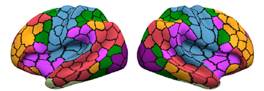 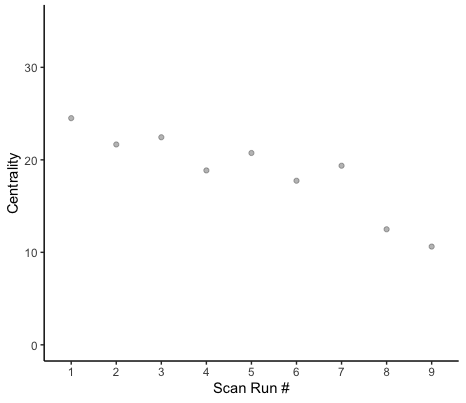 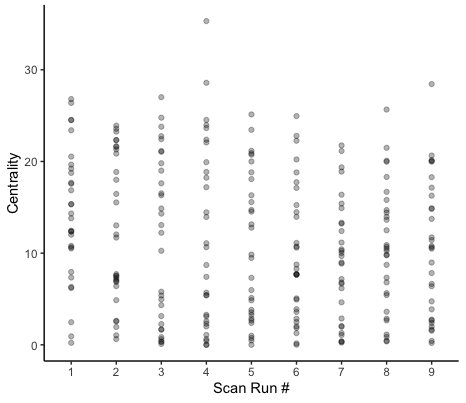 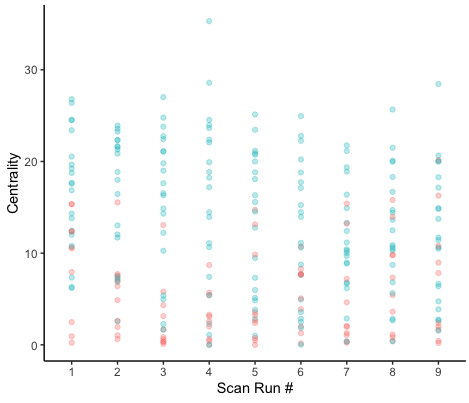 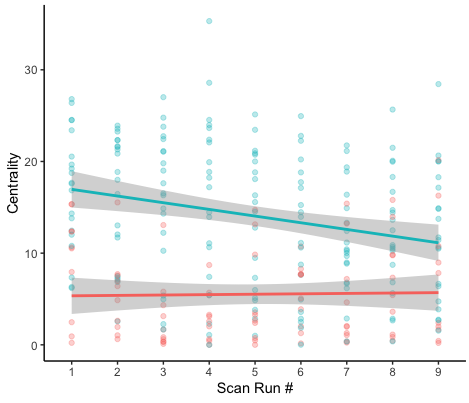 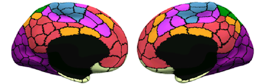 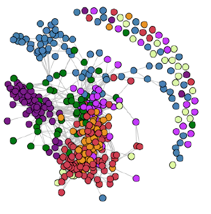 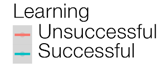 Centrality and Rule Learning
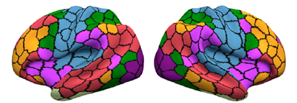 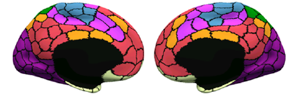 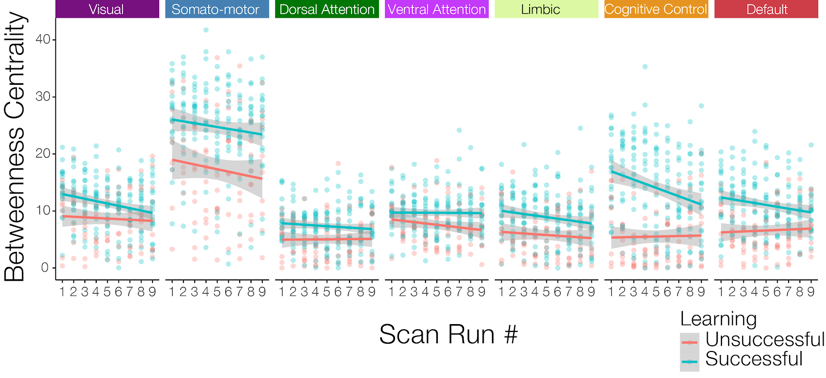 Preliminary Takeaways
Overall, all brain regions are more central in successful learners, suggesting stronger overall functional connectivity
Cognitive Control Network is more central early on during for successful learners
This could indicate that the Cognitive Control Network is important for forming a strategy
Once the task becomes automatic, the CCN can take a back-seat
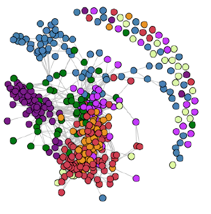 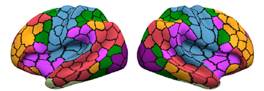 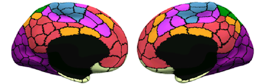 Limitations of Network Science Methods
Network statistics is a new field and the correct mathematical methods are not quite settled:
These methods are computationally complex, requiring advanced computers for large datasets
As a correlational measure, functional connectivity must be interpreted carefully (What does it mean for two regions to be “functionally connected”?)
Agenda
How does MRI work?
Structural vs. Functional MRI
What is BOLD signal?
Three Ways to Look at fMRI Data
Activity Maps
Neural Decoding
Functional Connectivity Networks
The future…
The Future is Now
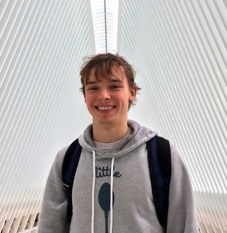 Dylan Williams, 21 year-old student at Tufts in 2012 when he was hit by a car
Deemed “minimally conscious” by physicians at MGH
Dr. Brian Edlow was conducting research at the time imaging unconscious individuals with fMRI
Brain responded to music and language sounds
Dylan regained consciousness a few days later
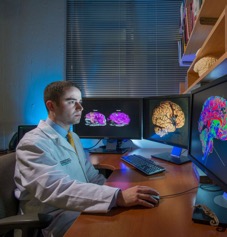 https://giving.massgeneral.org/fmri-reveals-brains-secrets/
Acknowledgements
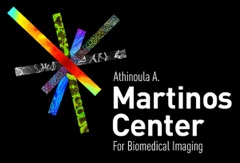 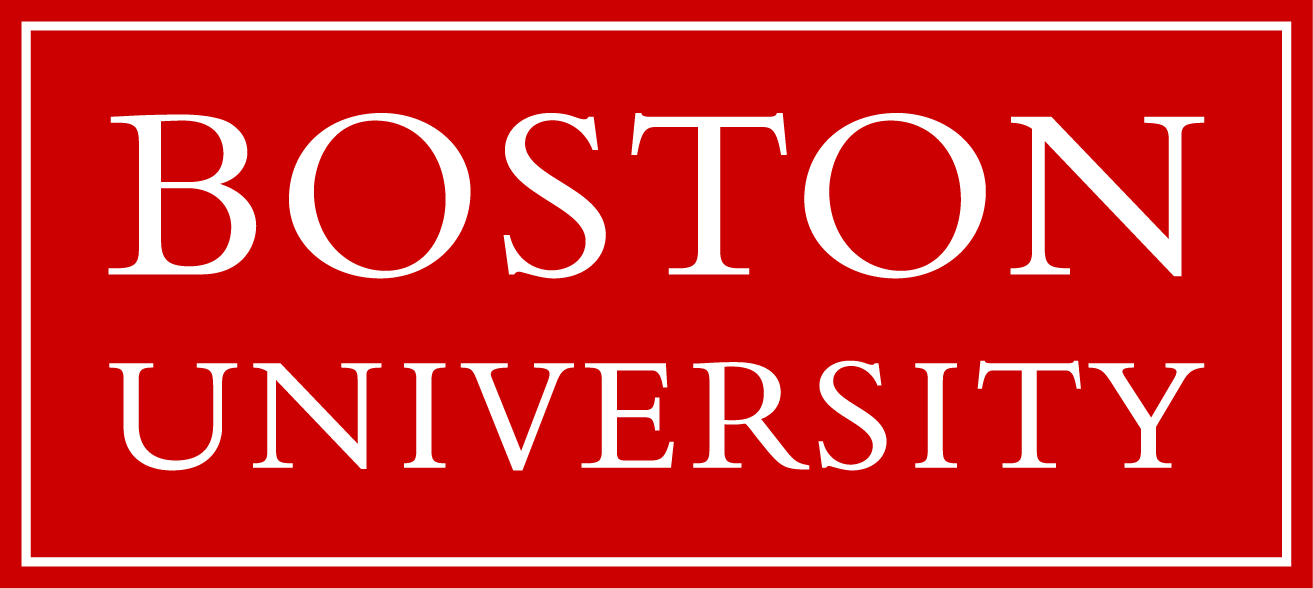 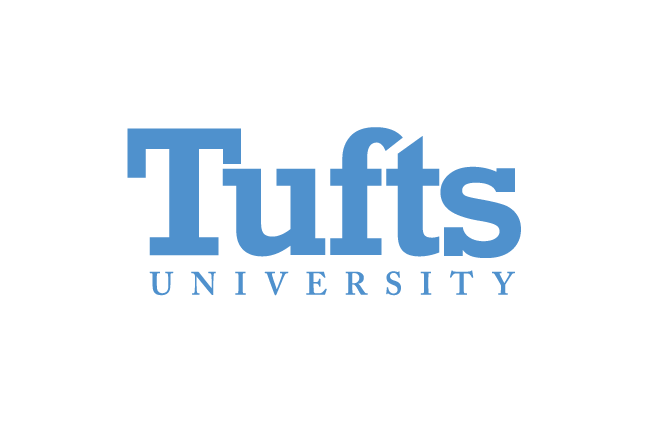 Boston University
Dr. Chantal Stern
Dr. David Somers
Dr. Shelley Russek
Rachel Nauer
Allen Chang
Matt Dunne
Stamati Liapis
Kylie Moore
Caroline Ahn
Weida Ma
MGH Martinos Center
Dr. Jacob Hooker
Dr. Hsiao-Ying (Monica) Wey
Dr. Nicole ZürcherDr. Martin Strebl
Dr. Tonya Gilbert
Christine Wu
Baleigh Hightower
Tufts University
Dr. Aniruddh Patel
Dr. Ayanna Thomas
Dr. Ben Hescott
Dr. Elizabeth Race
Dr. Nathan Ward
Questions?
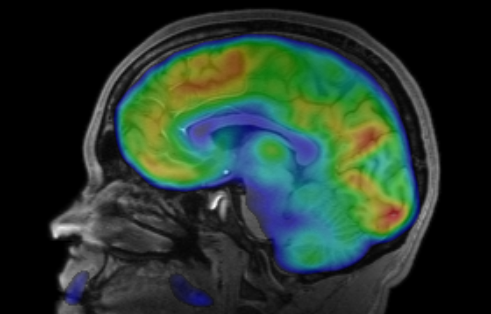 www.tmmorin.com
tommorin@bu.edu